Australian Population AssociationGraeme Hugo ColloquiumANU, 2nd December 2015Graeme Hugo onPopulation AgeingDon RowlandFormerly Associate Professor in Population StudiesSchool of Sociology, ANU
*especially Asia
Theme: the ageing of the baby boomers

“…the baby boom may now be entering a period where it will cease to be labelled as troublesome. The final years of the 1980s will see the last of the baby boomers pass out of the ‘difficult’ ages … Of course such optimism should be tempered by the knowledge that the baby boomer generation will begin to enter the pensionable ages a decade into the next century.”
(Hugo 1986: Australia’s Changing Population, p.159).

Outline
Building the baby boom generation
Generational differences
Labour force participation
Health
Australia, Age Structures, 1966 and 2006
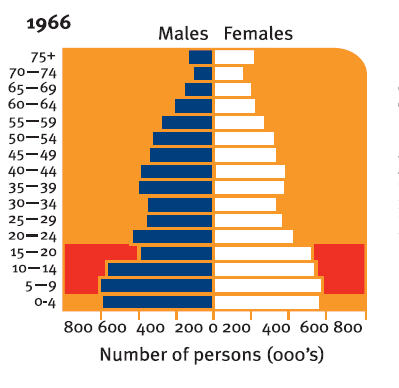 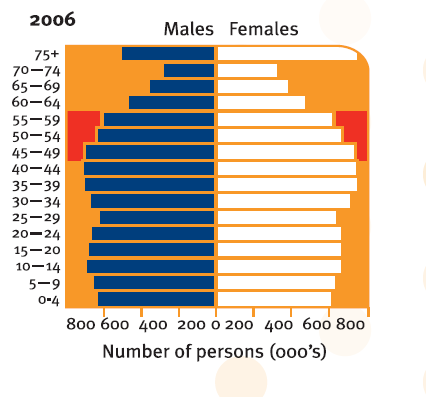 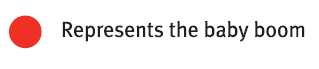 Source: Hugo et al. 2008: The State of Ageing in South Australia, p.38
South Australia, Age Structure 2006
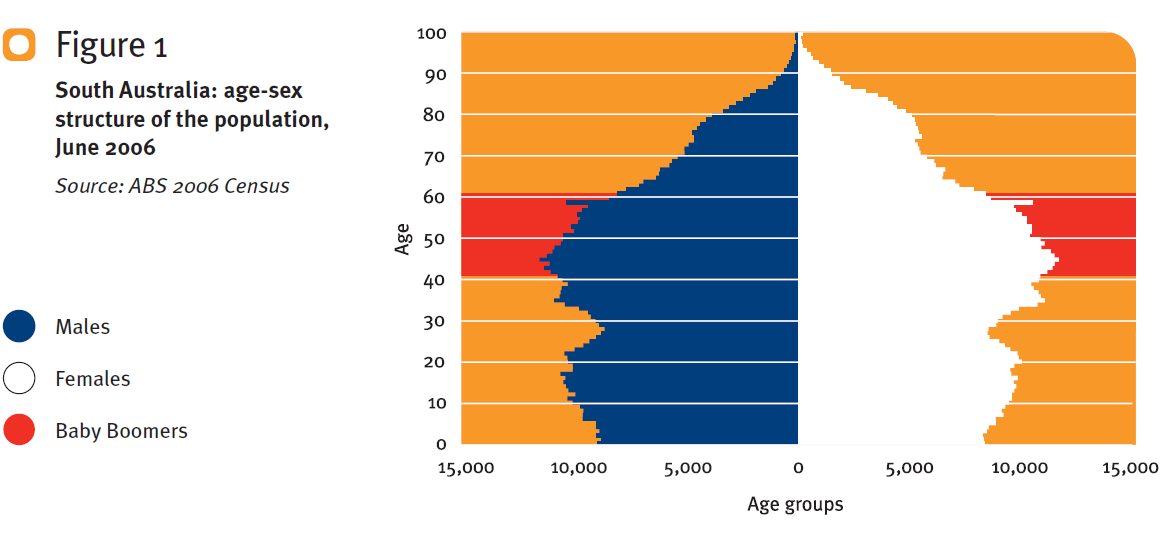 Percentages aged 65 and over
in South Australia and Australia
ABS (2013) Projections for ages 65+ Australia 2031
“The crucial point … is that there is really only one realistic scenario with respect to the future numerical growth of Australia’s older population.”
Generational differences
More diverse than older cohorts
A segmented market
First to experience high rates of divorce
Higher proportions childless
Higher proportions living alone
More overseas-born

Source: Hugo 2014, with acknowledgment to Jennifer Buckley.
Labour force experience of baby boomers in South Australia
Higher labour force participation
Early retirement declining
Potential to extend working life
Older women in the labour force
“The culture of early retirement, previously so pervasive, is being replaced by a culture of gradual retirement, encompassing continued part-time employment. An important finding of this study is the large number of Baby Boomers who will be happy to work part-time or never retire.”
Health of the baby boom generation
Healthier
	Grew up in a time of greater prosperity
Higher levels of educational attainment
	First with immunisation and anti-biotics
	Lower levels of smoking

	Less healthy
	‘Rescued’ from death, more chronic illness
	More likely to have 3 or more health problems
		‘Spatial disadvantage’ in access to health services
	More diabetes, asthma and high cholesterol
More overweight or obese
Conclusion

“We can be very certain about the future size of this population, many of the characteristics of the future aged population are also fixed and many are currently living where they will be living when they enter old age.  There are some uncertainties and these will strongly be influenced by policy interventions.”